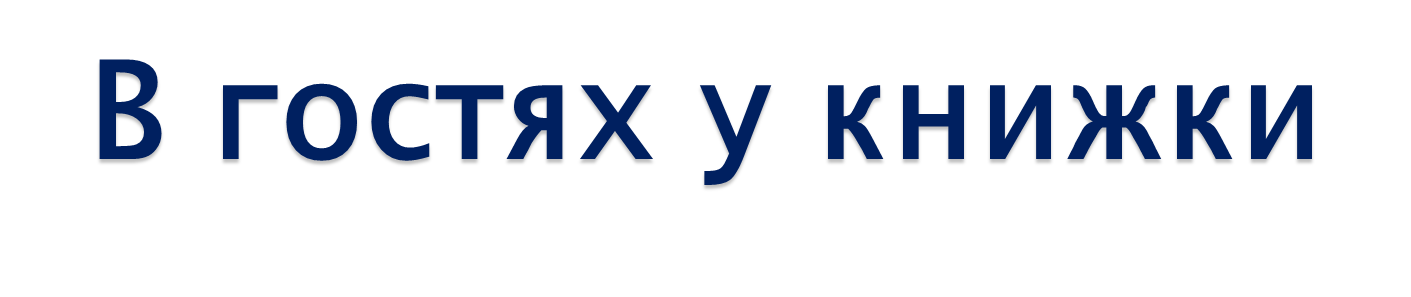 Подготовила:
Стурлис Т.В.
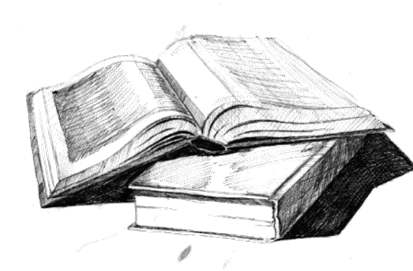 Цели и задачи:
Цель проекта: изучить историю возникновения книг, изготовить книгу своими руками.
Задачи проекта:
Изучить теоретический материал о истории возникновения письменности и появление книг;
Популяризация чтения;
Знакомство с основными частями книги;
Развитие навыка самостоятельного изготовления книг.
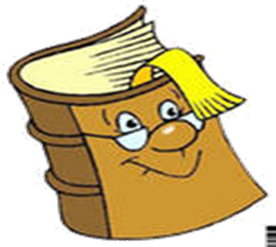 «Живые письма» - гонцы
Рисуночное письмо
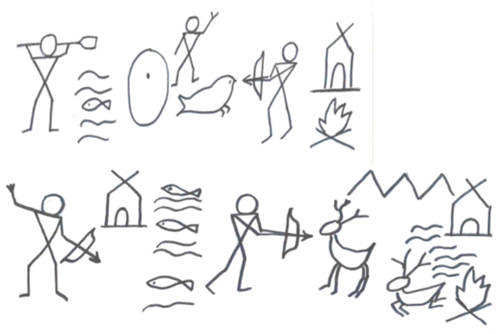 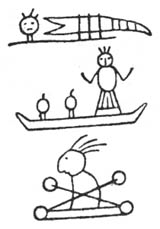 Надписи на камне и скалах
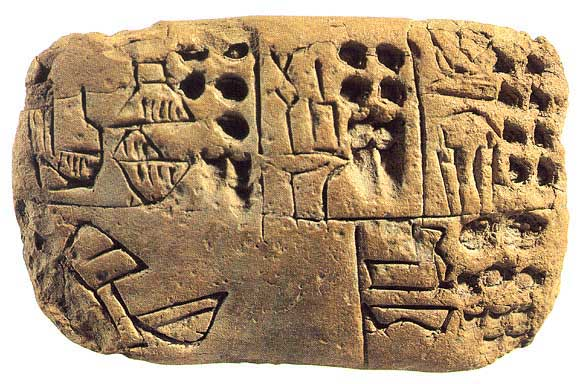 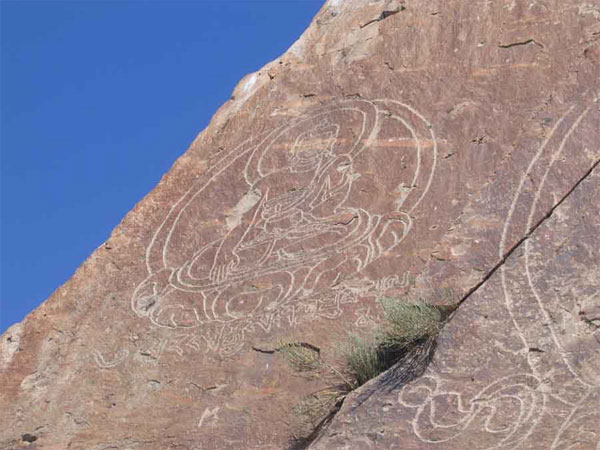 Глиняные дощечки
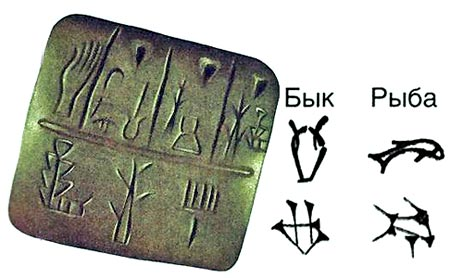 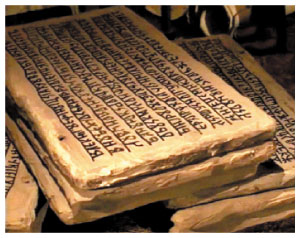 Писали на бересте
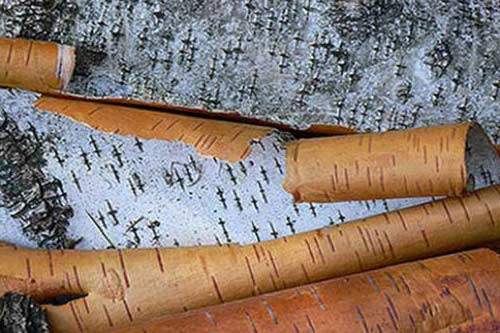 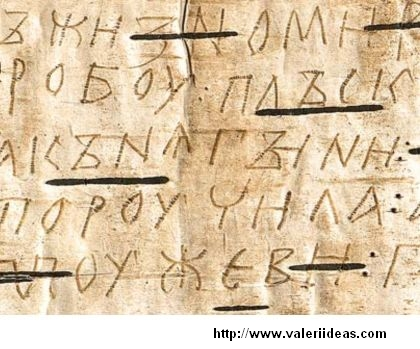 Писали на папирусе
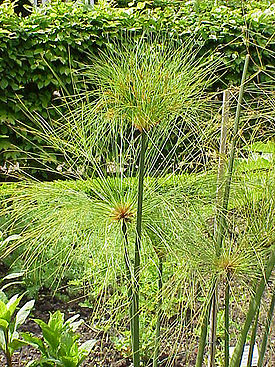 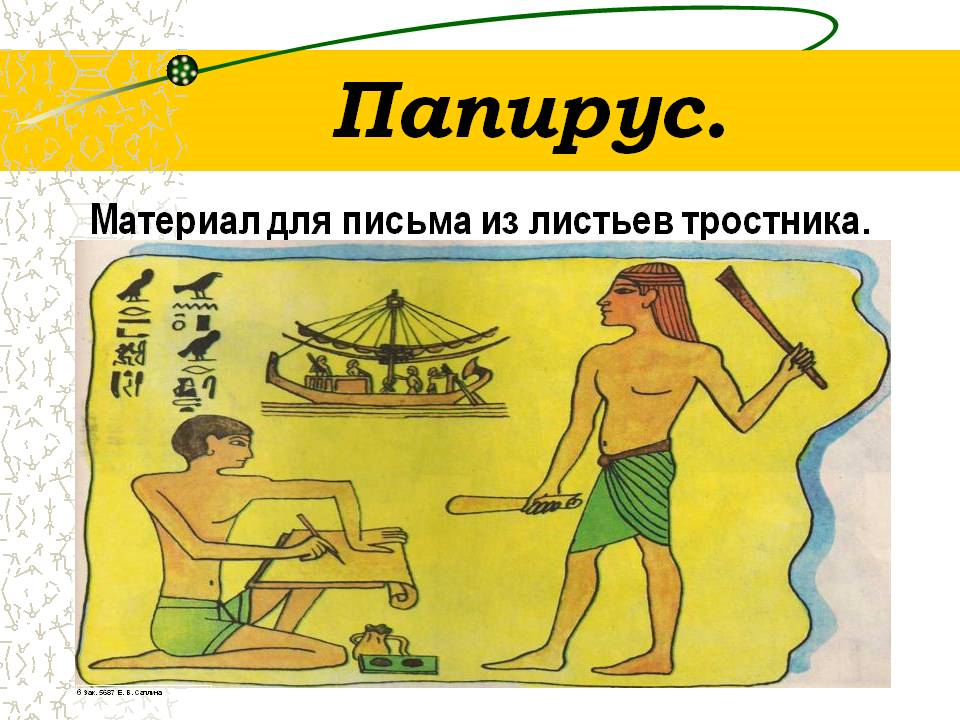 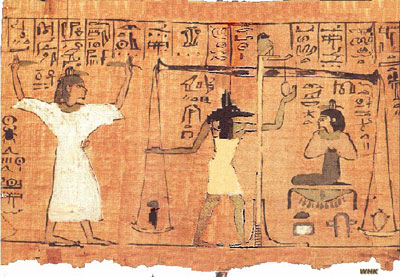 Свитки из папируса
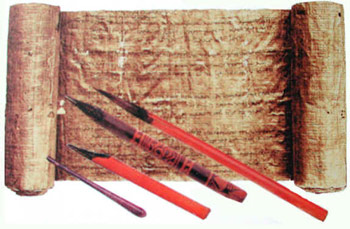 Писали на пергаменте
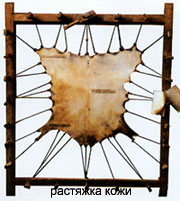 Изобретение бумаги
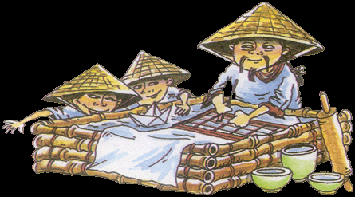 Рукописные книги
Старинные книги
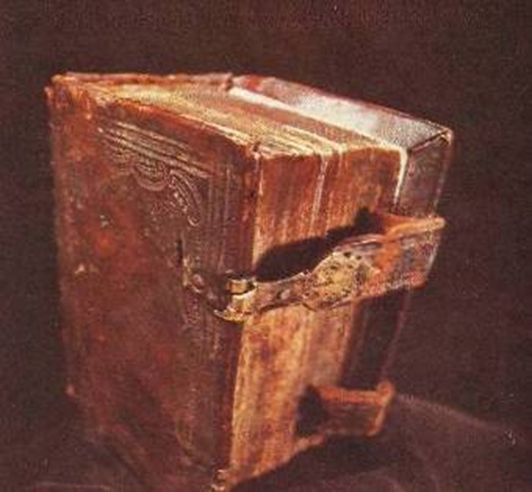 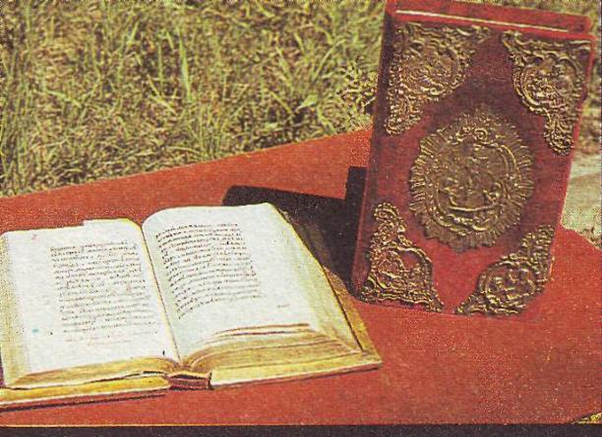 Первый печатный станок
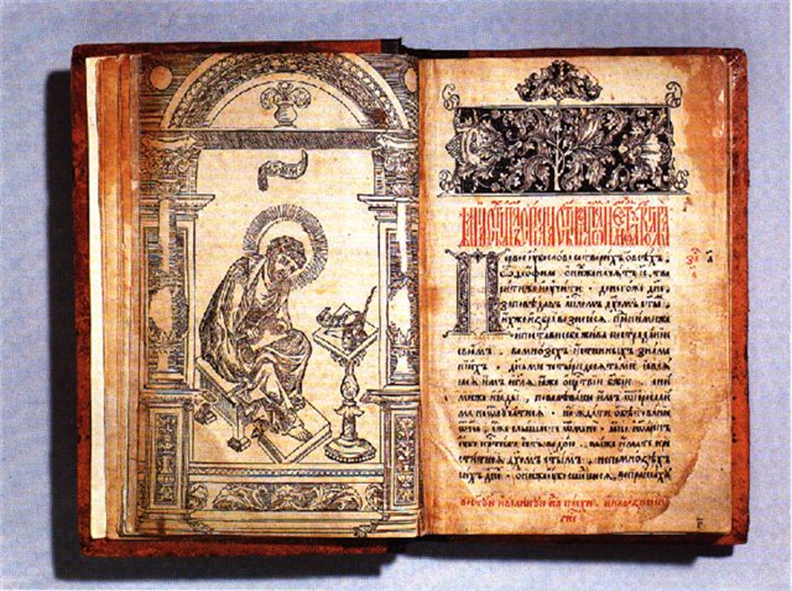 Первопечатник Иван Фёдоров и его помощник Пётр Тимофеев
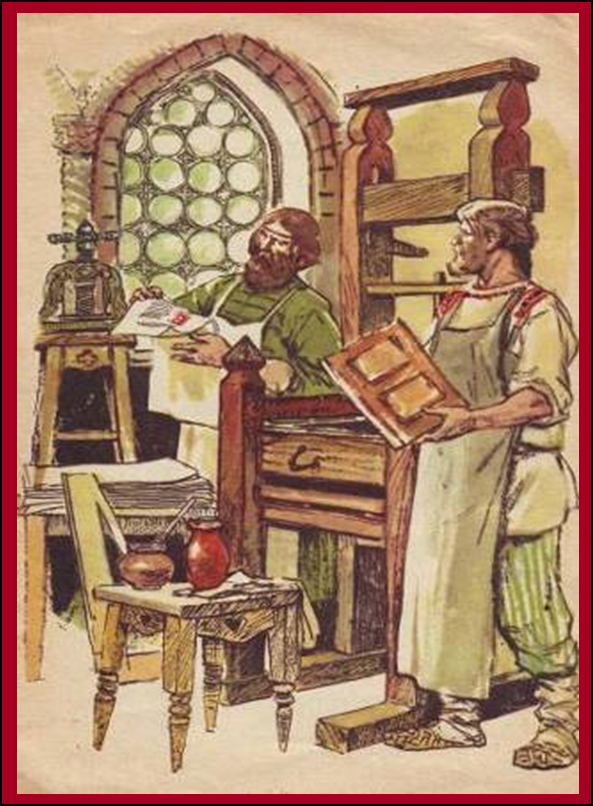 Современные типографии
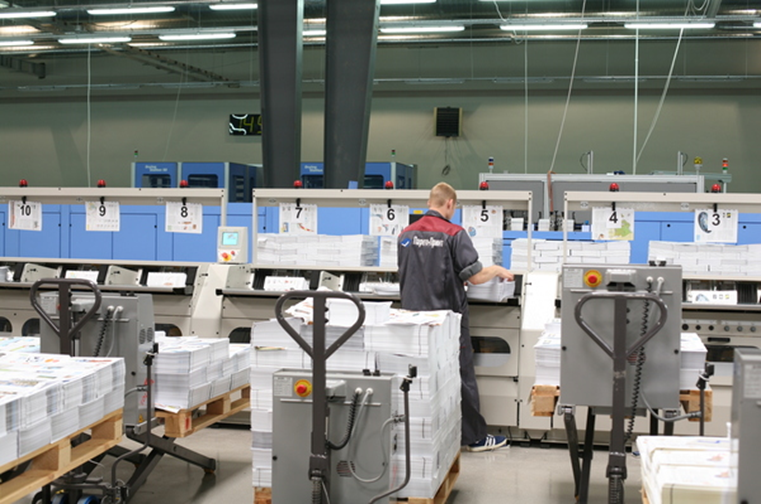 Материал для книг готовят: поэты, писатели, художники – иллюстраторы…
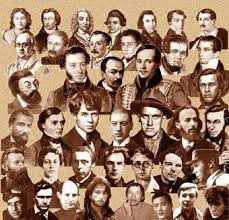 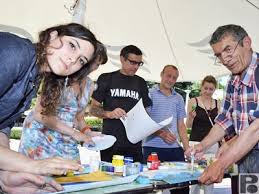 Из чего делают книги?
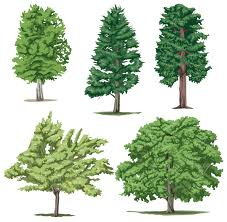 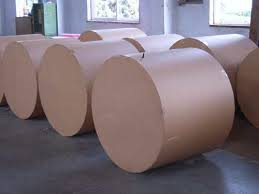 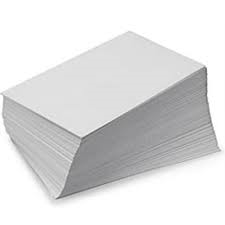 ОБЛОЖКА КНИГИ  (ПЕРЕПЛЁТ)
Обложка



 
Корешок




Страницы
Я к вам обращаюсь, товарищи, дети:Полезнее книги нет вещи на свете!Пусть книги друзьями заходят в дома,Читайте всю жизнь, набирайтесь ума!                                      (С. Михалков)
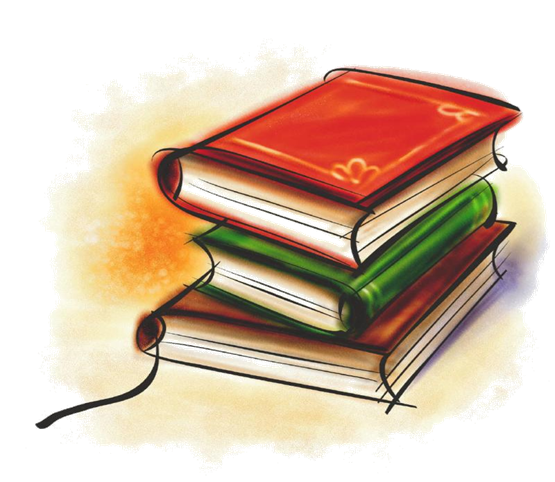